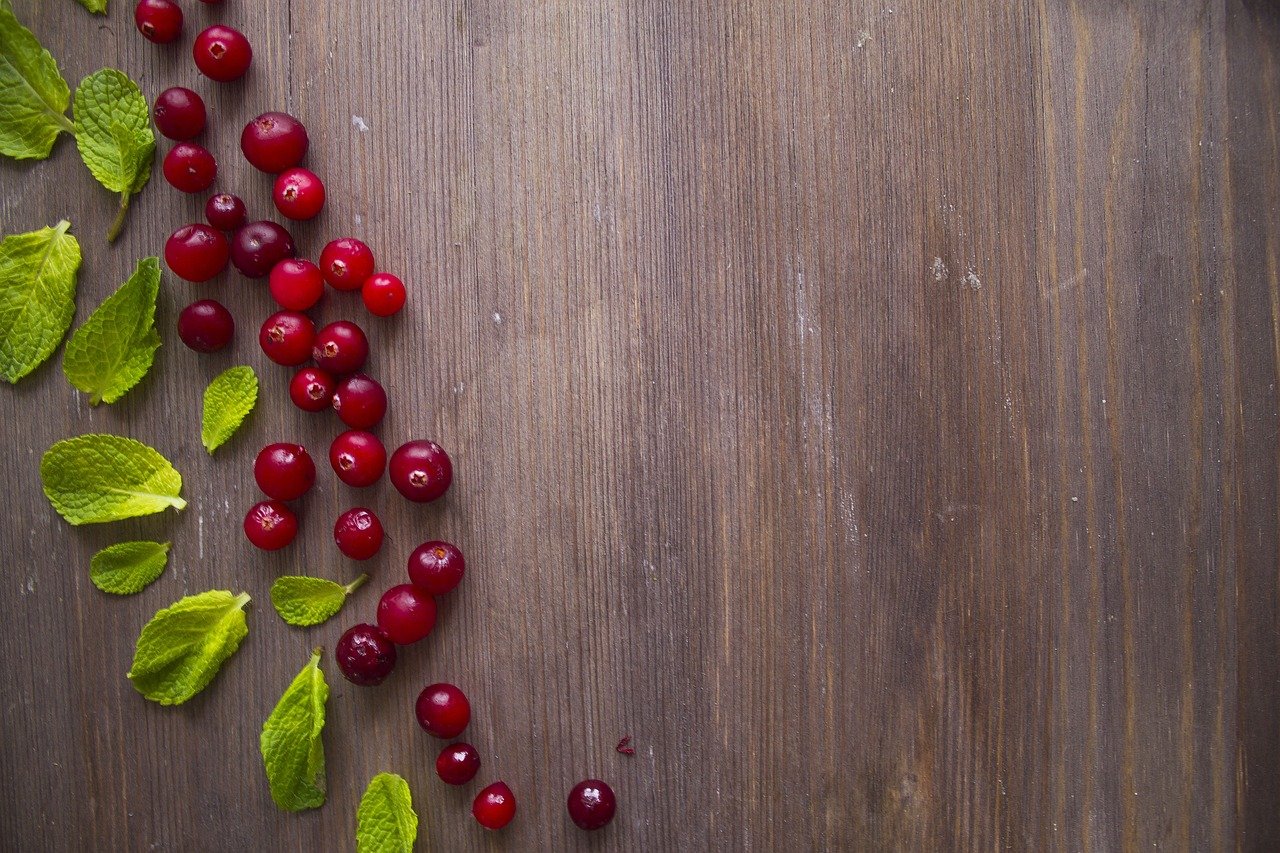 ГБДОУ детский сад № 50  Василеостровского района  Санкт-Петербурга
Мастер-класс «Ознакомление дошкольников с ягодами (дикоросами) Ленинградской области: КЛЮКВА»
Выполнила: воспитатель
Воронина Ксения Михайловна
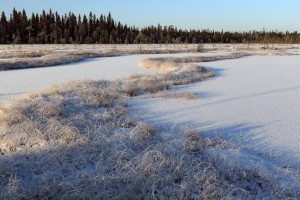 На усах расту я тонких,На болотах самых топких.И за кислым витаминомТолпы лезут по трясинамИ красна, и кисла —На болоте росла.
Эту ягодку найдетеНе в саду, а на болоте.Круглая, как пуговка,Красненькая … .
Ребята, отгадайте мои загадки
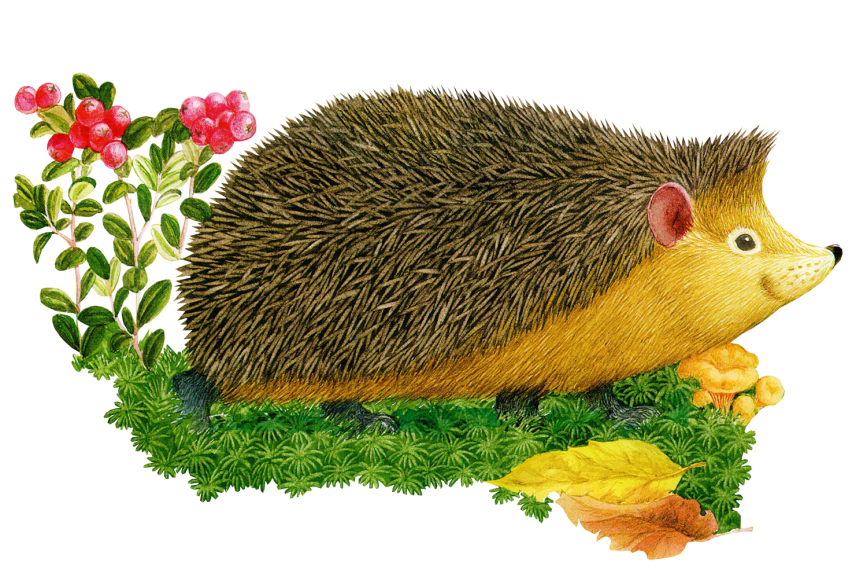 Клюква – волшебная ягода из северных лесов растёт на болотах. 
У нее характерный кисловатый вкус. 
«Царица болот», так называют клюкву.
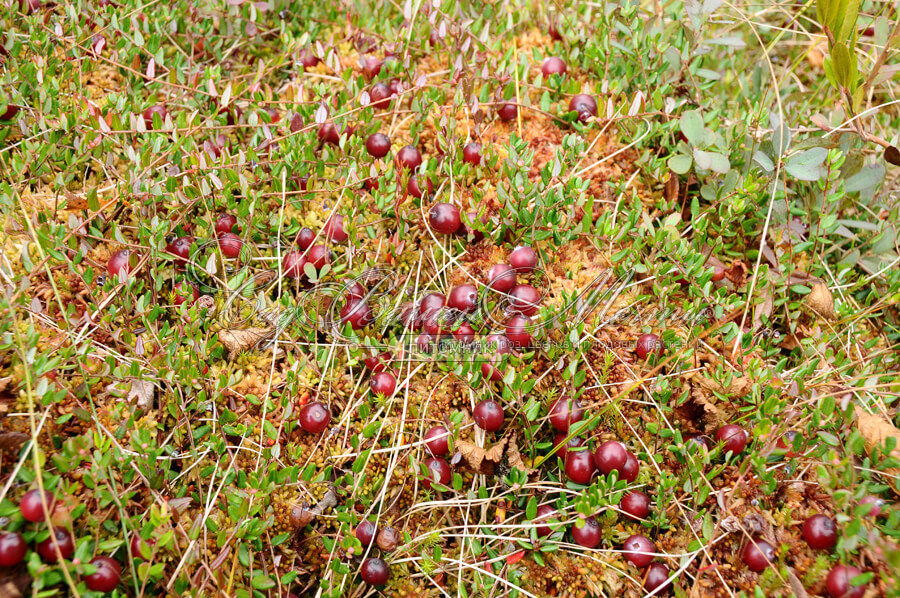 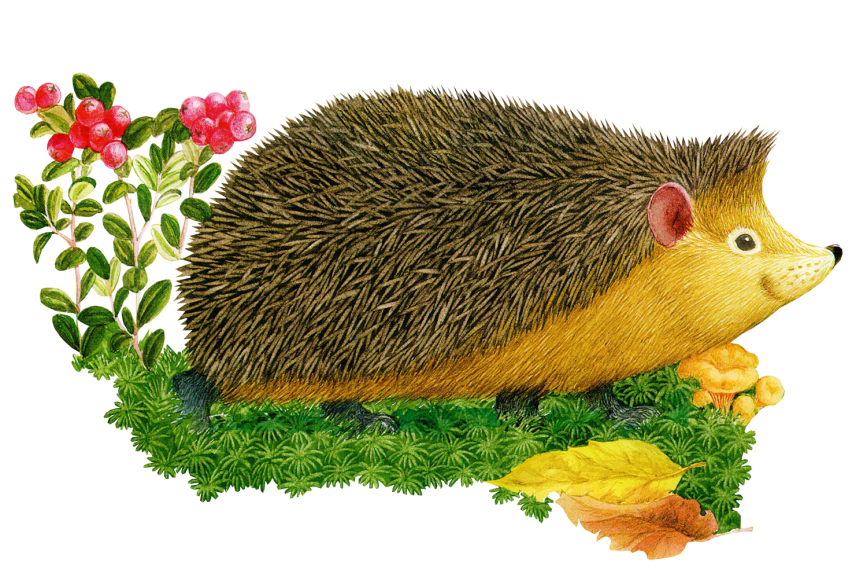 Клюква – вечнозеленый кустарник с овальными листочками. Кустики невысокие, усеянные красными бусинами ягод.
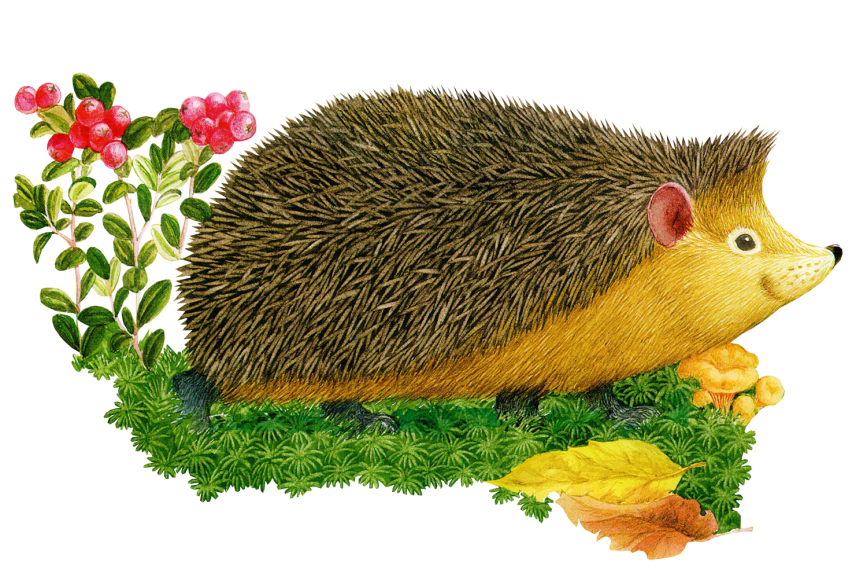 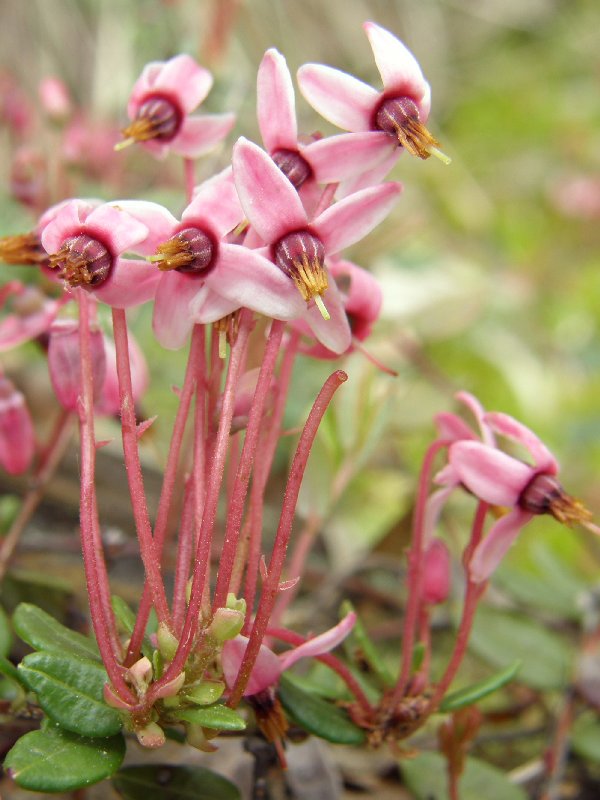 А созревает она к началу сентября.
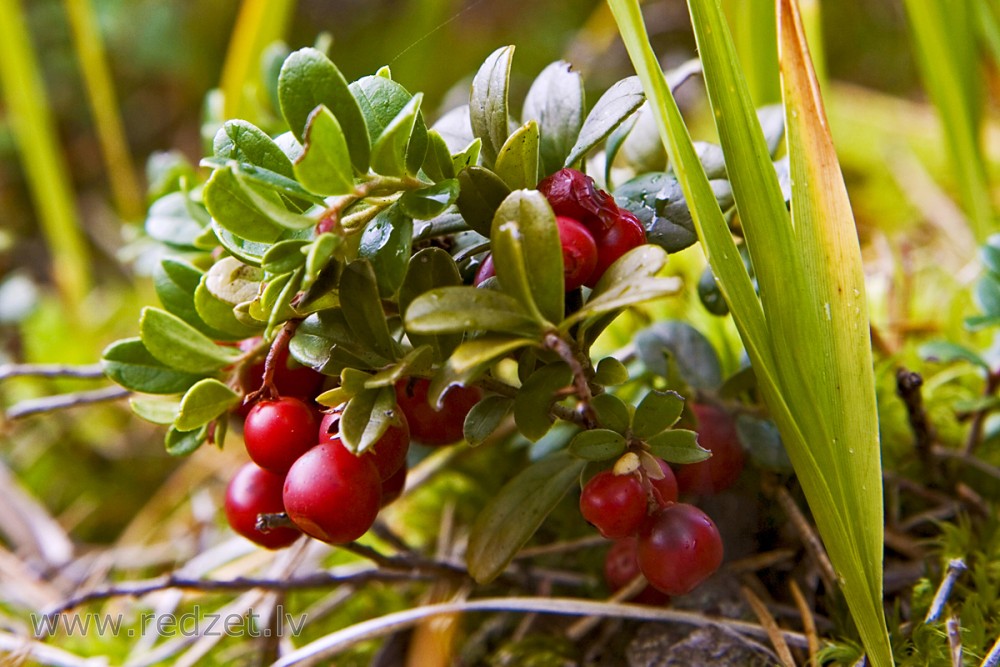 По весне можно увидеть, как цветет клюква.
Клюква не боится снегов и заморозков.
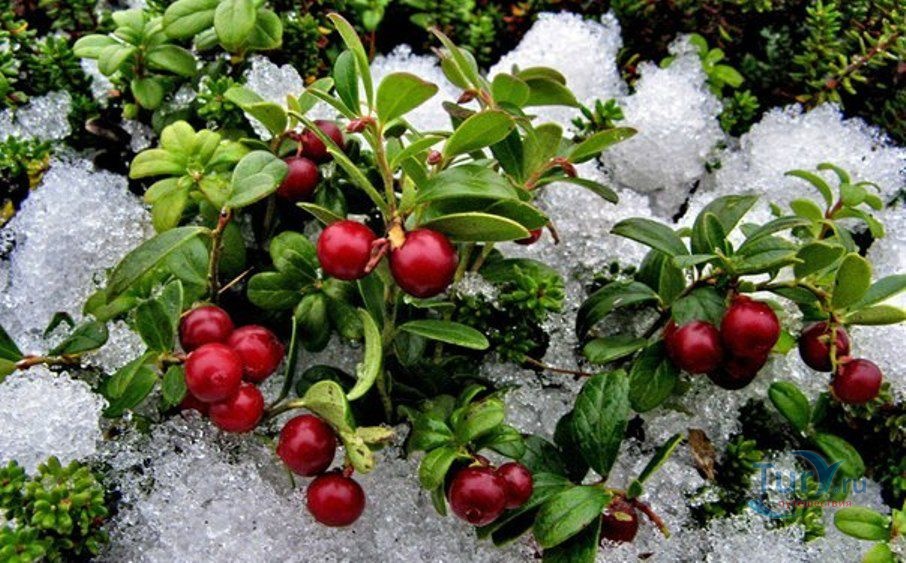 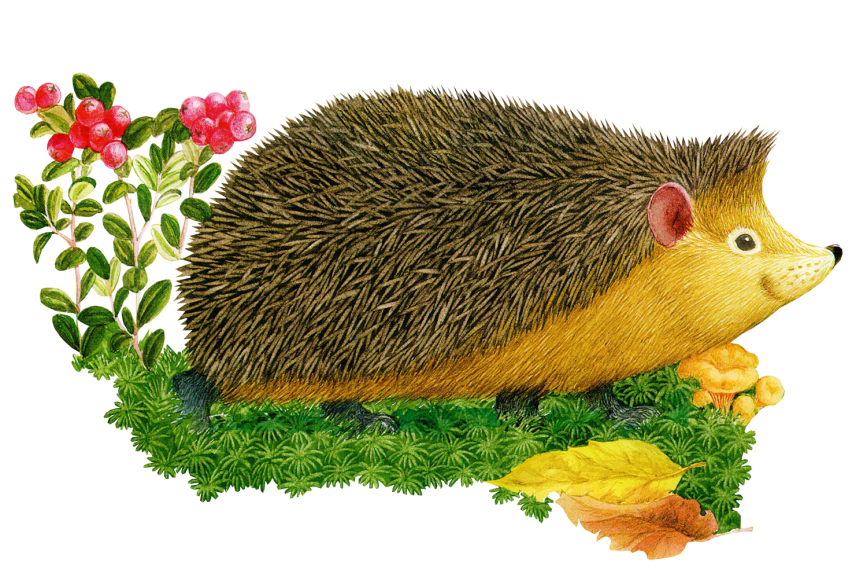 Из клюквы готовят витаминный напиток — морс, варят кисели, компоты, варенье. Ее добавляют при квашении капусты и мочении яблок. А еще добавляют в десерты. Есть конфеты «Клюква в сахаре»
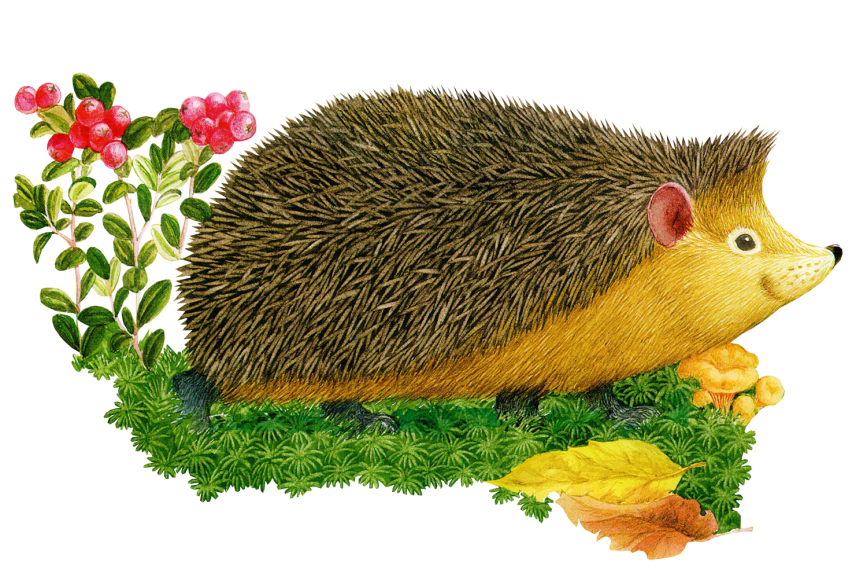 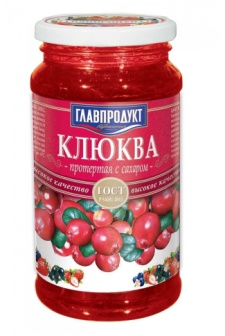 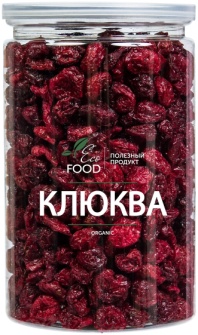 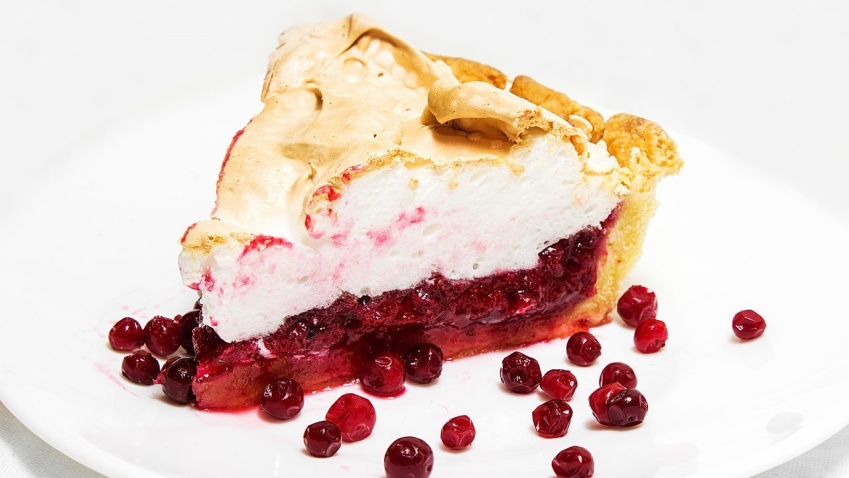 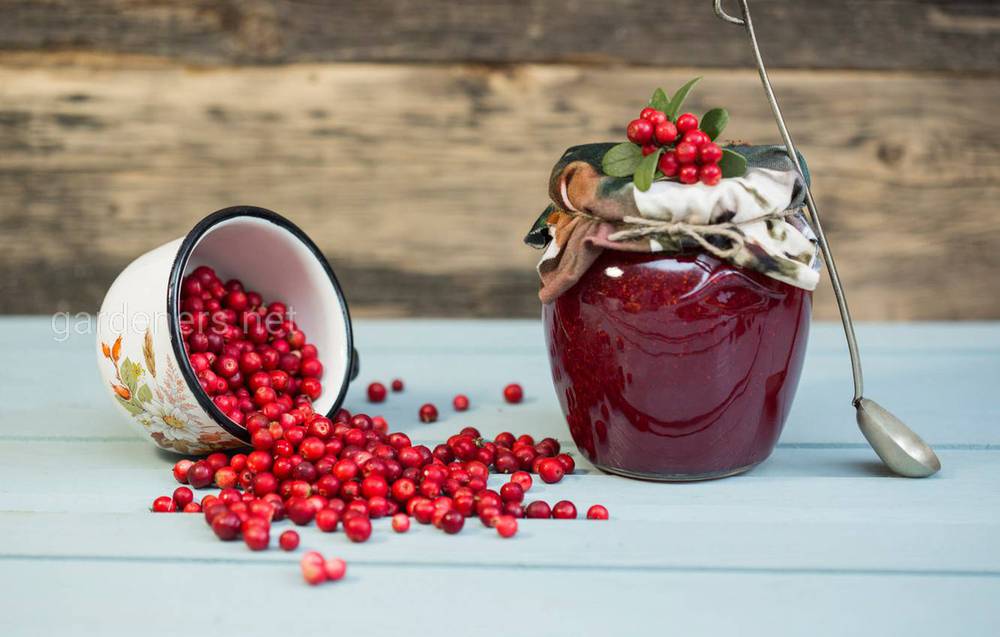 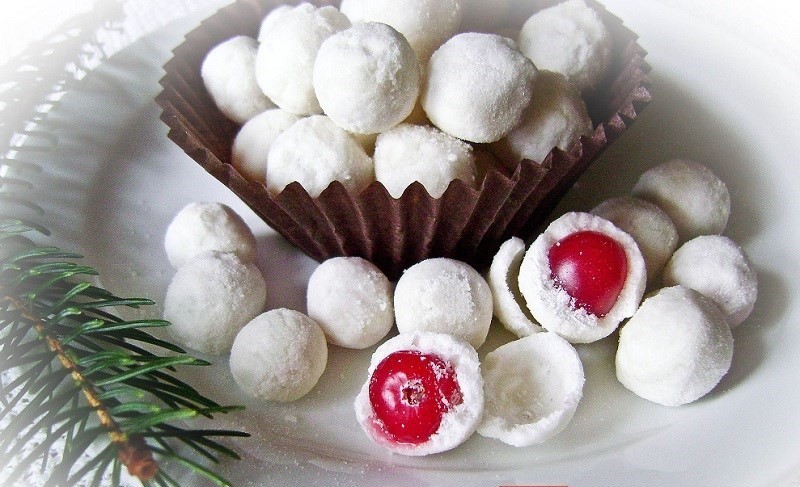 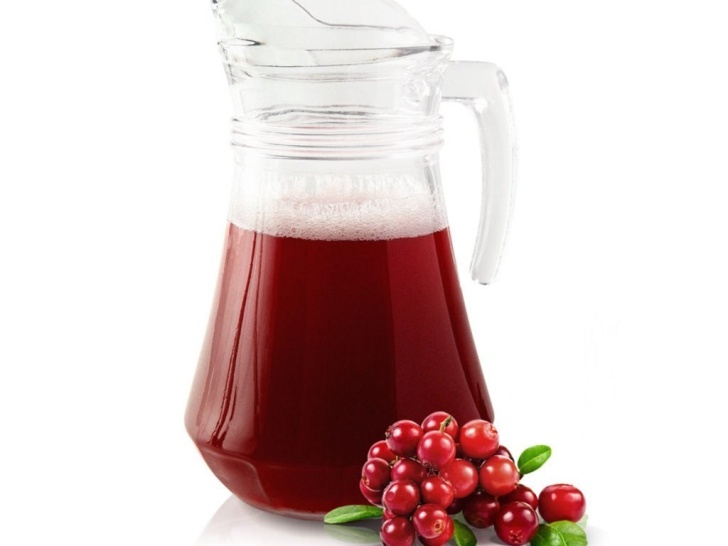 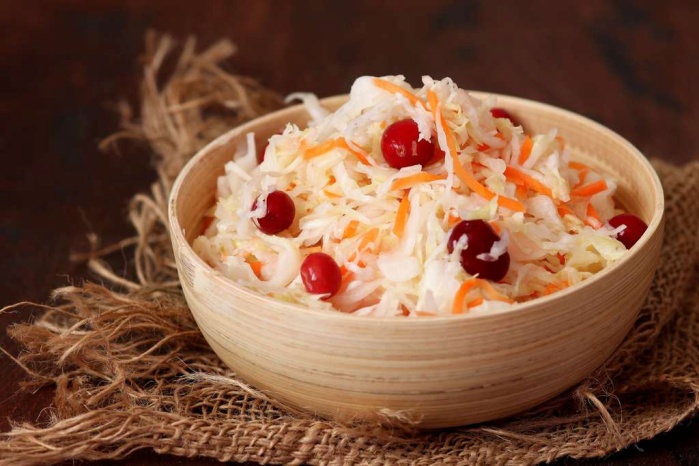 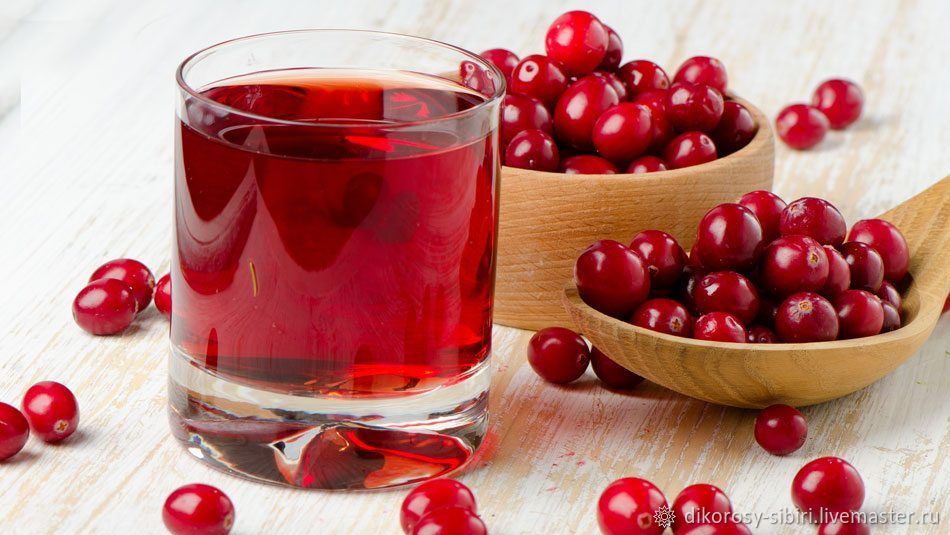 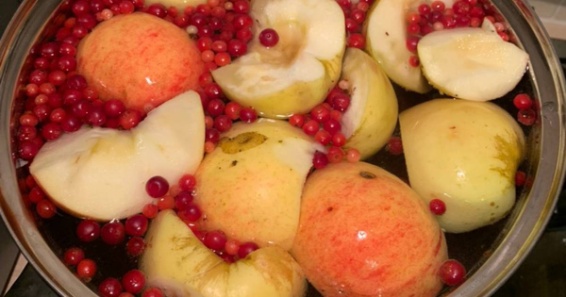 Ребусы
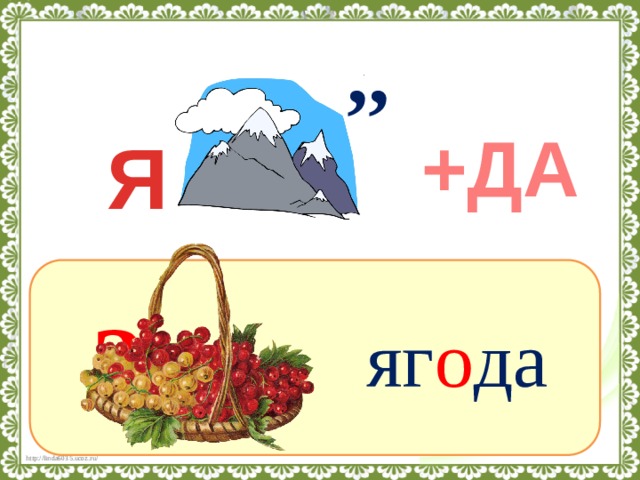 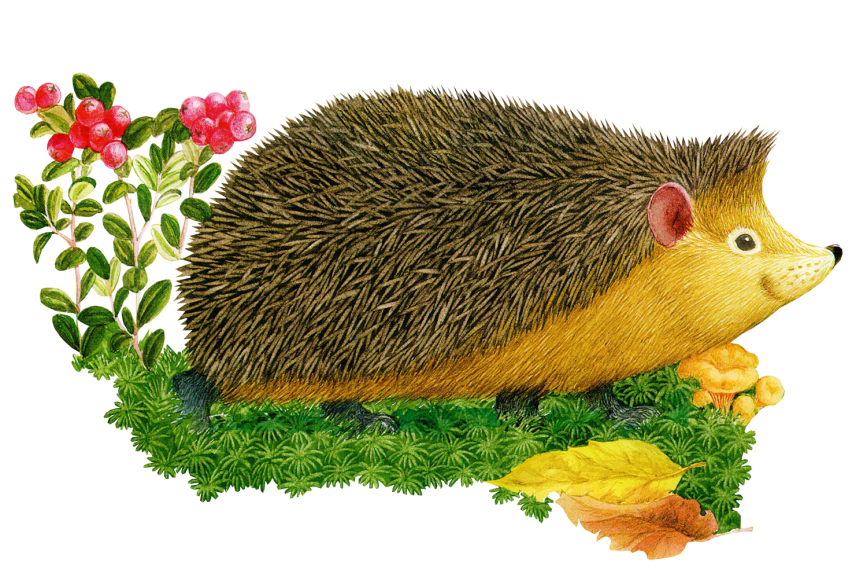 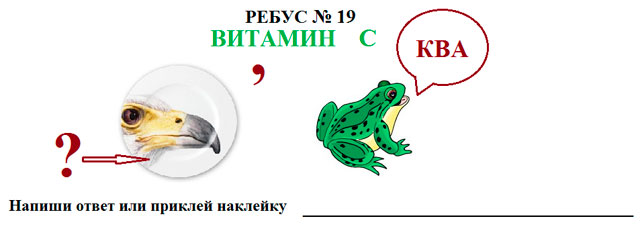 Расскажи про ягоду клюкву
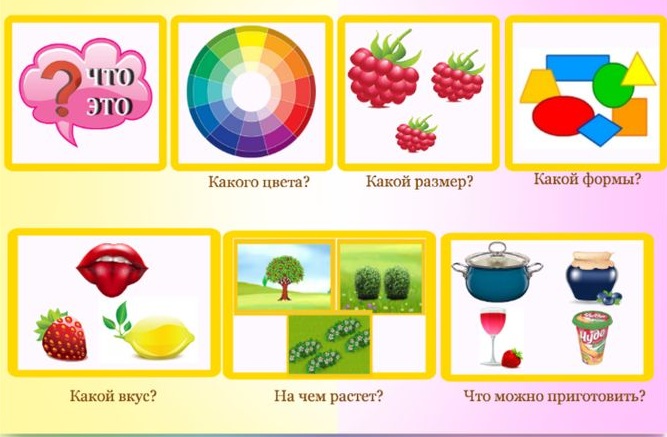 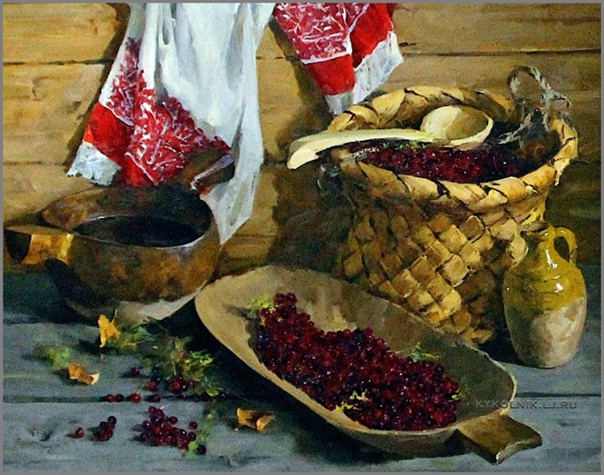 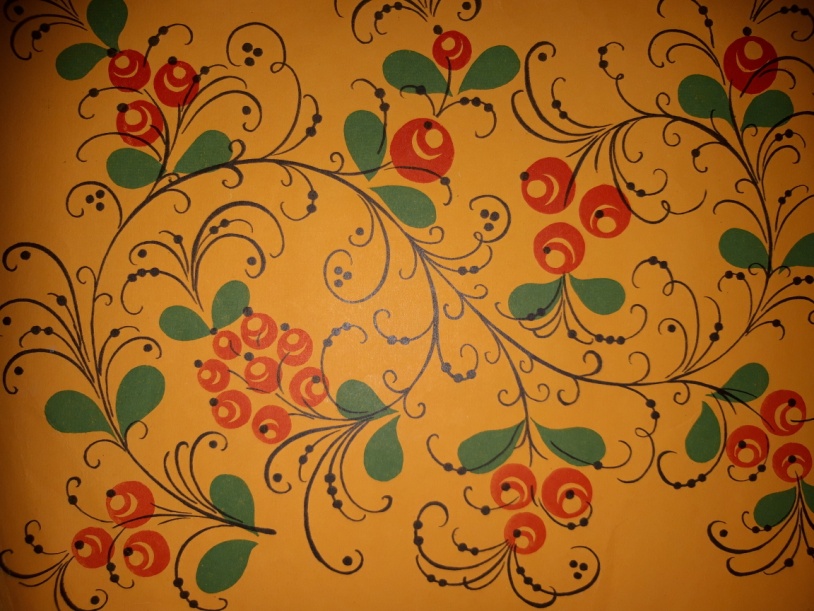 Наше творчество
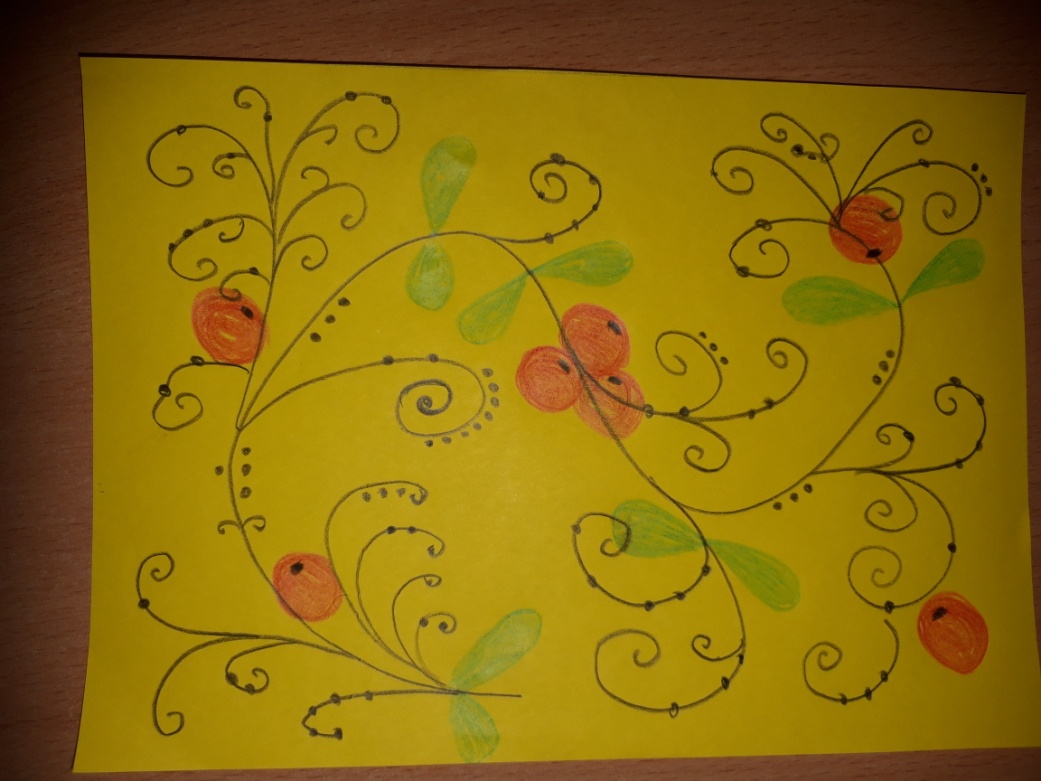 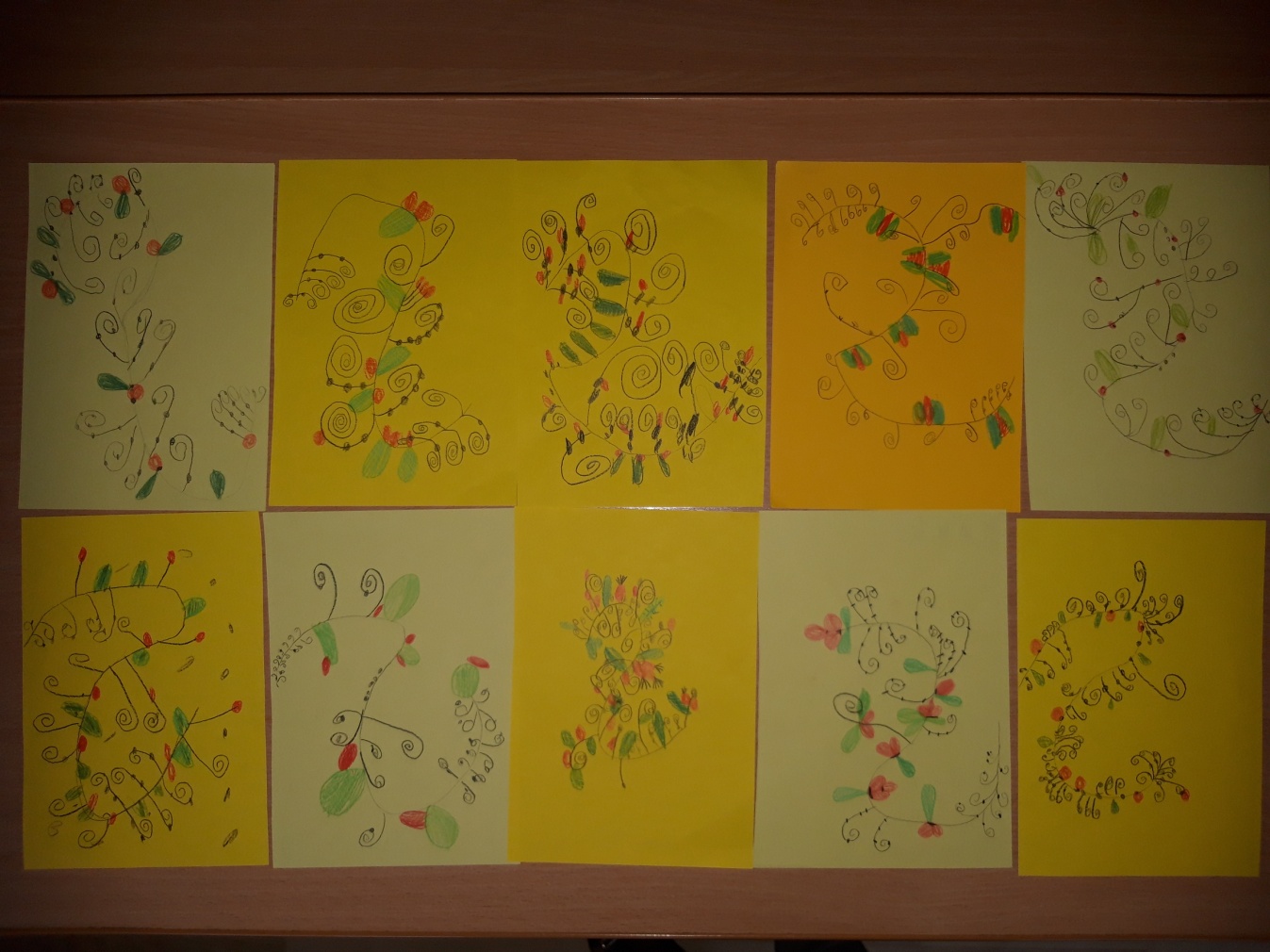 Физкультминутка «Клюква» (автор Федькушова Н.В)

На болото мы пойдём, (шагаем на месте)
В лукошко клюкву наберём, (наклоны, «кладём клюкву в лукошко»)
Круглую, (разводим руками, делаем круг в воздухе)
Красную, (надуваем щёки)
Кислую, (морщимся)
Вкусную. (выставляем кулачки, приподнимая большой палец).
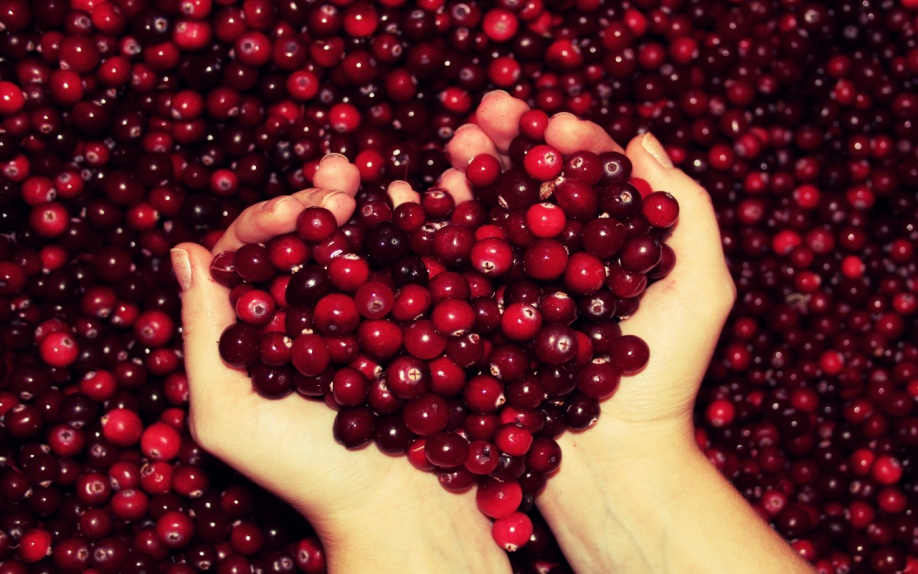 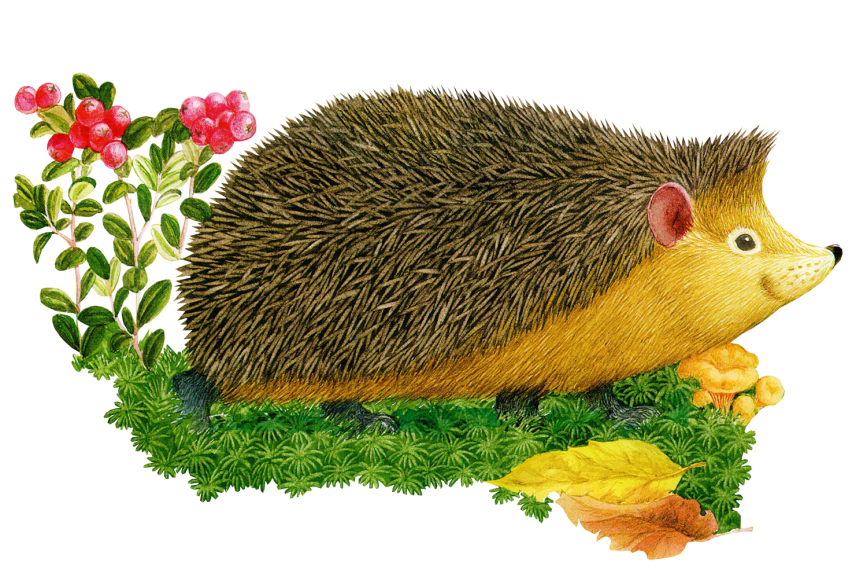 Спасибо за внимание!